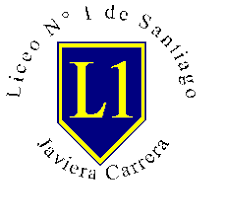 Retroalimentación Trabajo:Modelos Atómicos de la Materia
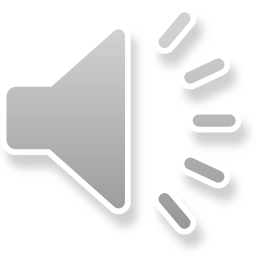 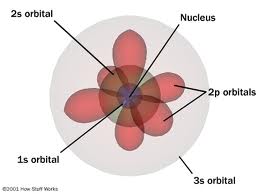 Prof. Beatriz Miranda
Objetivo:
Aspectos formales
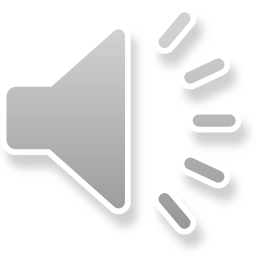 Aspectos formales
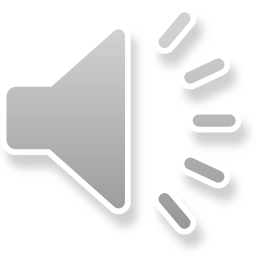 Teoría atómica de Dalton:
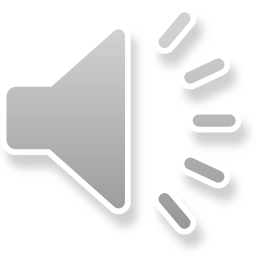 En 1808, Dalton planteó los siguientes postulados:
Los elementos están constituidos por átomos, partículas diminutas, discretas e indivisibles que mantienen su identidad a través de los cambios físicos y químicos.
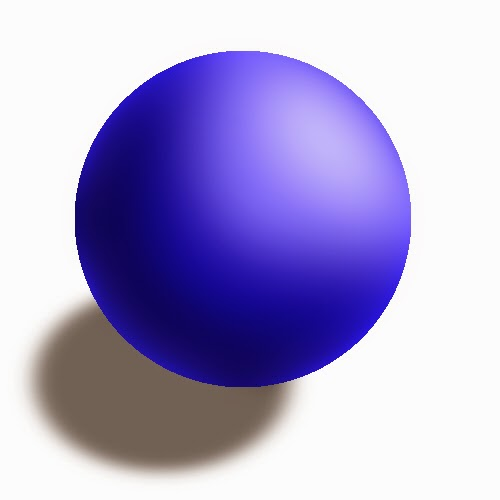 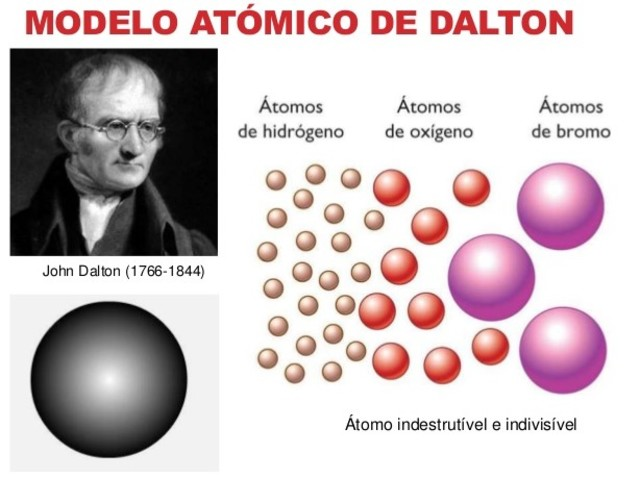 Los átomos de un mismo elemento son iguales en masa y en todas las demás cualidades.
Los átomos de un elemento pueden combinarse químicamente con átomos de otros elementos en más de una relación para formar diferentes compuestos.
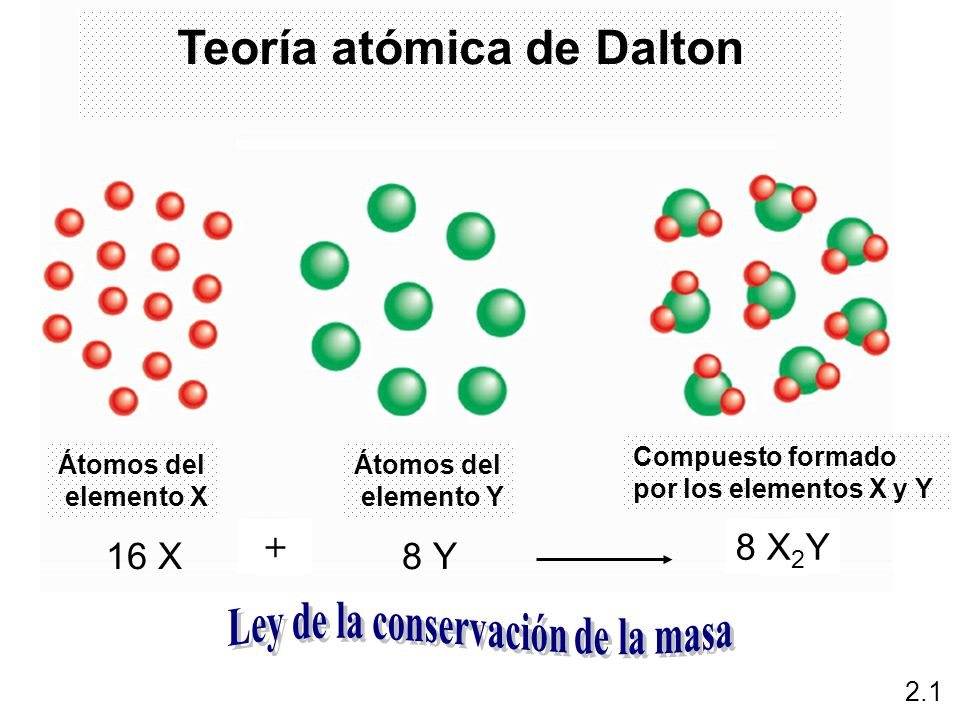 Los compuestos se forman por la unión de átomos de los correspondientes elementos en una relación de números enteros y sencillos.
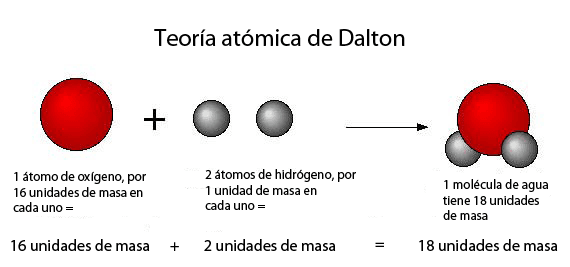 Una reacción química implica la combinación, separación o el reordenamiento de átomos. Los átomos no pueden crearse ni destruirse.
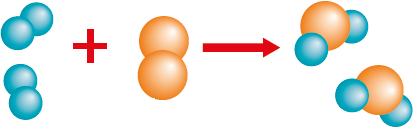 Tubo de Rayos Catódicos
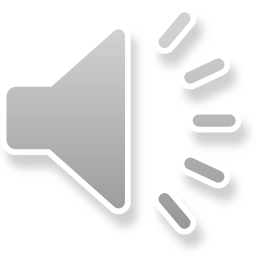 En 1897, Williams Crookes, perfeccionó el Tubo de Rayos Catódicos  desarrollado anteriormente por Thomson.
Este tubo consistía en un tubo de vidrio parcialmente al vacío, que contenía en su interior dos electrodos; uno positivo (cátodo) y uno negativo (ánodo), conectados a una fuente de corriente contínua de alta tensión.
Al conectar a corriente, el tubo se iluminaba y en el vidrio de la pared opuesta que contenía un material fluorescente, se producía una fuerte luz brillante.
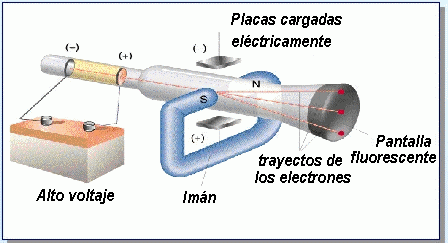 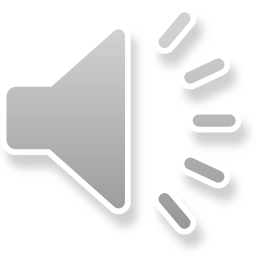 En 1897 el físico inglés J.J. Thomson demostró que los rayos catódicos estaban constituidos por pequeñísimas partículas de carga eléctrica negativa (atraídas por el  electrodo positivo).
A estas partículas negativas se les denominó electrones
Modelo atómico de Thomson:
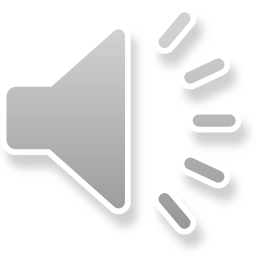 Este modelo fue conocido como “Budín de pasas”
En 1904 Thomson postuló que los átomos consistían en un número determinado de corpúsculos con cargas negativas incrustadas en una masa esférica de carga positiva distribuida de manera uniforme a través de su volumen. El conjunto era neutro y estable.
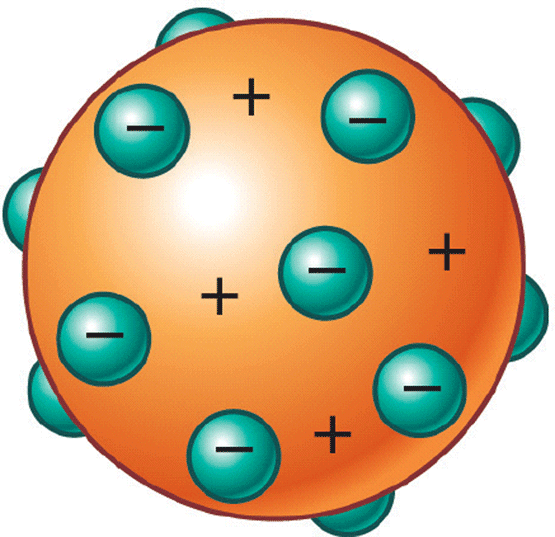 Comprender el desarrollo de los modelos atómicos propuestos por los diferentes científicos y su contribución al modelo mecano cuántico.
Tubo de Rayos Canales
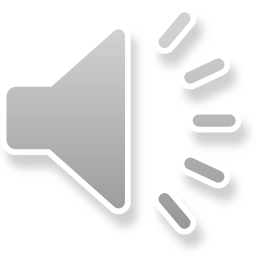 Descubrió que se producía una radiación de partículas positivas en dirección opuesta que atravesaban el cátodo perforado.
Descubiertos por Goldstein, en 1886, en sus experimentos con gases en tubos con cátodos perforados.
Comprender el desarrollo de los modelos atómicos propuestos por los diferentes científicos y su contribución al modelo mecano cuántico.
Rayos Canales
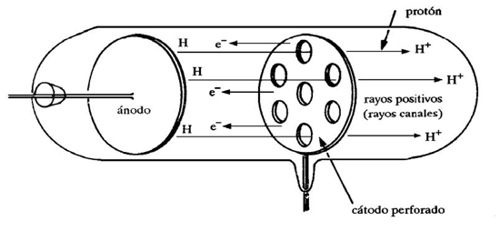 A los rayos producidos se les llamó rayos canales, las que al usar gas hidrógeno, producían partículas positivas y de igual carga que los electrones en valor absoluto.
A estas partículas se les llamó protones
Comprender el desarrollo de los modelos atómicos propuestos por los diferentes científicos y su contribución al modelo mecano cuántico.
Modelo atómico de Rutherford
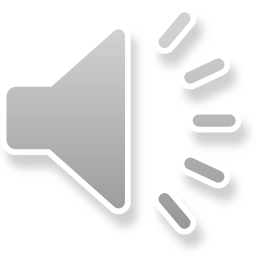 Rutherford realizó un  experimento que en el año  1911 lo llevó a plantear su modelo atómico
También llamado: Modelo Planetario
Comprender el desarrollo de los modelos atómicos propuestos por los diferentes científicos y su contribución al modelo mecano cuántico.
Modelo atómico de Rutherford
Rutherford llegó a la siguiente conclusión:
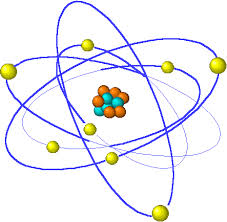 En los átomos existen dos zonas definidas: núcleo central y envoltura electrónica.
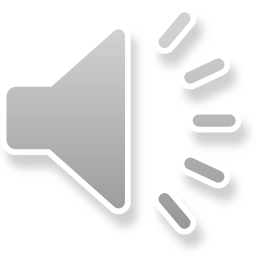 Núcleo central: con carga positiva y tamaño pequeño, donde está concentrada casi toda la masa del átomo.
Envoltura electrónica: electrones giran alrededor del núcleo, masa despreciable, tamaño superior al núcleo
Partículas Subatómicas
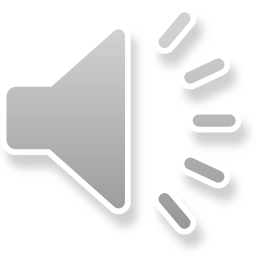 Electrón:
Descubierto por Thomson.
Carga eléctrica negativa.
- Ubicada en la envoltura electrónica.
Protón:
Descubierto por Rutherford
Carga eléctrica positiva.
- Ubicada en el núcleo del átomo.
Neutrón:
Descubierto por Chadwick.
Sin carga eléctrica (neutra).
- Ubicada en el núcleo del átomo.
Comprender el desarrollo de los modelos atómicos propuestos por los diferentes científicos y su contribución al modelo mecano cuántico.
Modelo Atómico de Bohr
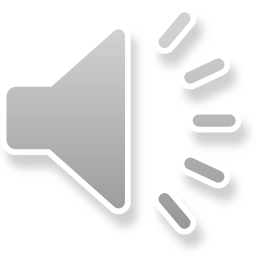 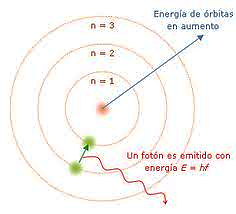 En el año1913, Niels Bohr postuló su modelo atómico.
Comprender el desarrollo de los modelos atómicos propuestos por los diferentes científicos y su contribución al modelo mecano cuántico.
Bohr indicó que:
El electrón no puede girar en cualquier órbita, sino sólo en un cierto número de órbitas estables. En el modelo de Rutherford se aceptaba un número infinito de órbitas.
Cuando el electrón gira en estas órbitas no emite energía.
Tal como lo había dicho Rutherford, los protones y neutrones se encuentran en el núcleo atómico.